Gjenbruk og renovering- slik gjør vi det
Byggebørsen Bodø
Bærekraft i praksis
Tverrfaglig kurs på bachelor nivå; "Bærekraft i praksis" med Løvold Havpark som case.

Samarbeid med Nord Universitet.
Etablering og medeier i Helgeland Plastterminal.

Samarbeid med Nova Sea, Iris Produksjon, Lofotteina og Retura HAF .
Grønne anker, produsert i Mo i Rana. Etablering av selskap Momek Løvold.

Samarbeid med Momek Invest.
Bærekraft i praksis
Shift-plastics (Nordlandsforskning)
Bærekraftige sirkulære løsninger for å håndtere plast i fiskeri- og havbrukssektoren.
SFI Dsvole (UiT)
Senter for forskningsdrevet innovasjon – Bionedbrytbar plast til marine applikasjoner
FOU- prosjekt: 
"Utslippsfri bygg- og anleggsplasser i arktiske strøk" i forbindelse med nybygget til Løvold Havpark.
Samarbeid med NFK/ Regionalt forskningsfond Nordland, Bodø Energi/Frost og SINTEF
Løvold Havpark
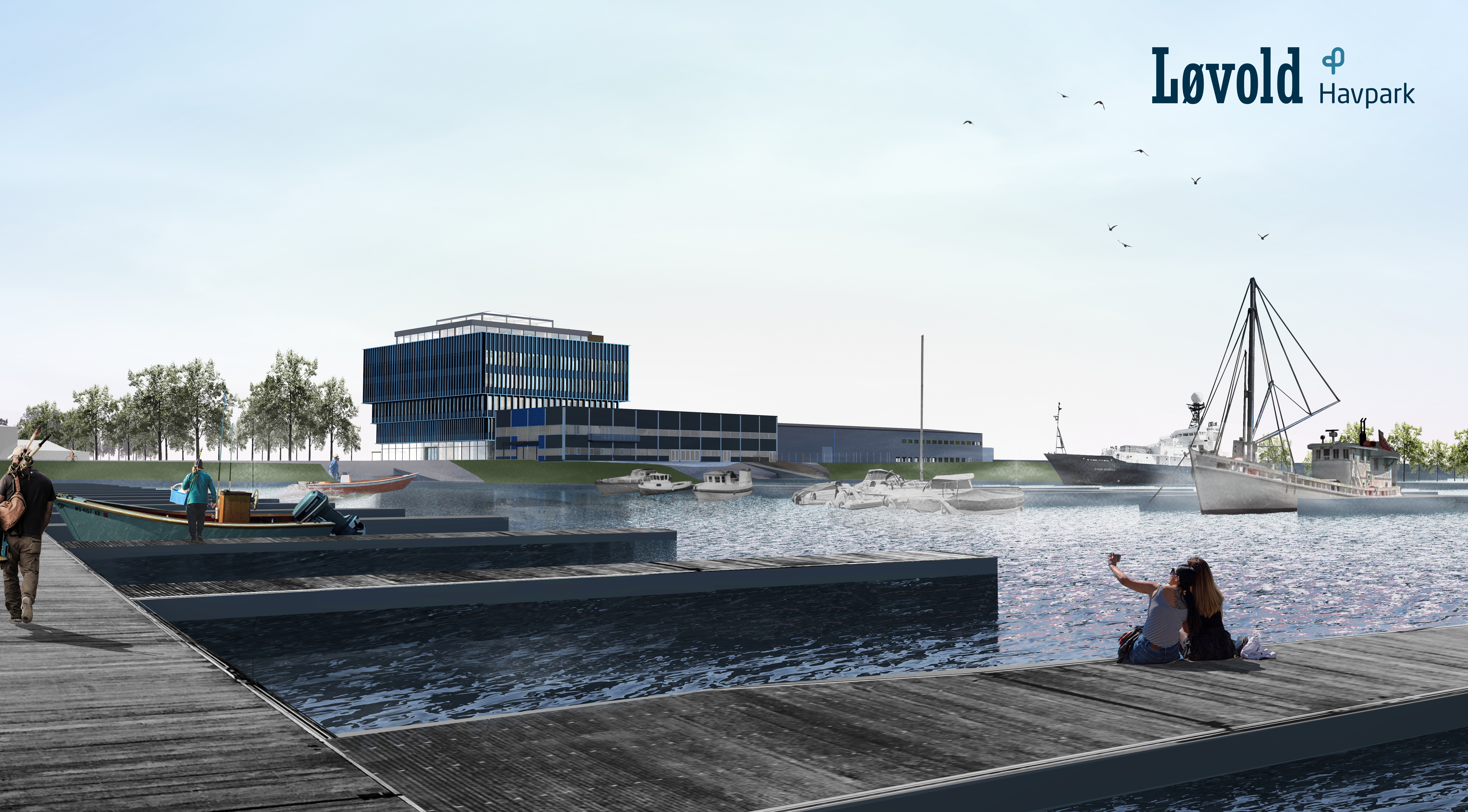 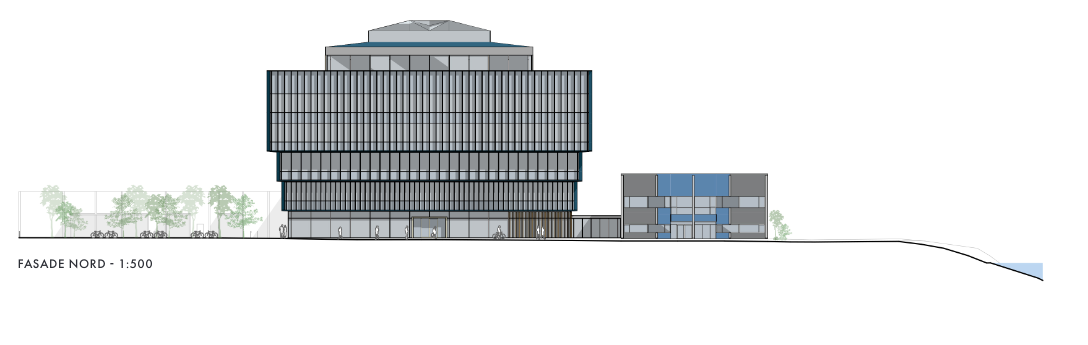 [Speaker Notes: .]
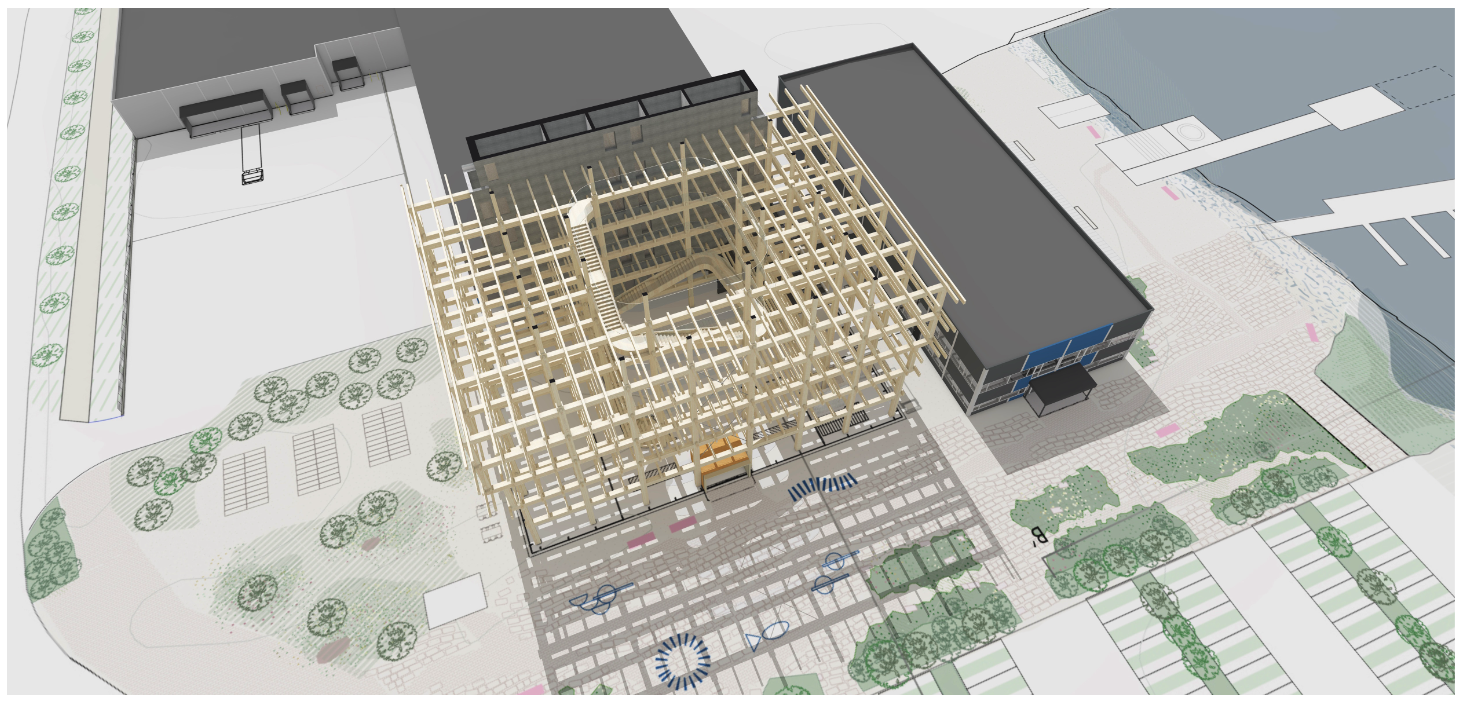 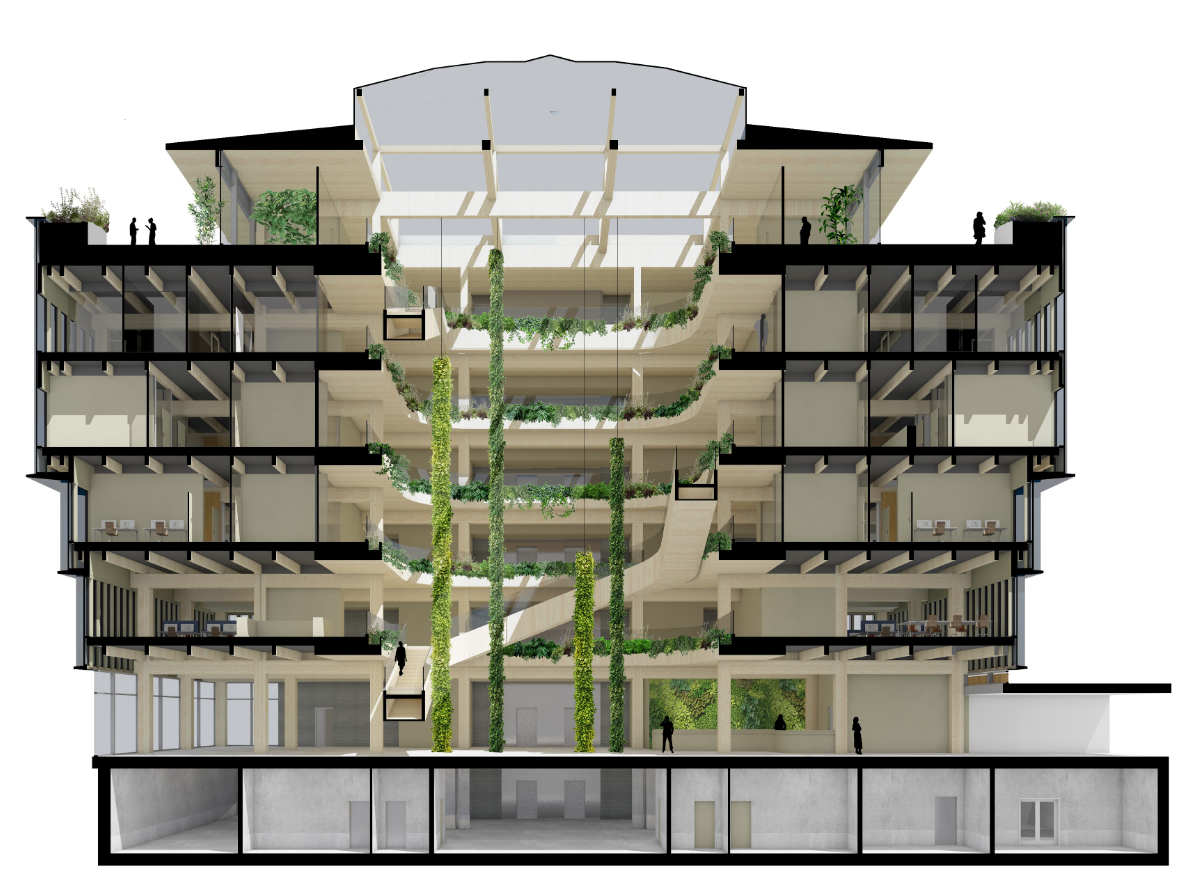 Løvold Havpark  - fra fryseterminal til kompetansesenter
De eksisterende lokalene er 9500 m².
Leietakere i dag: Labora, Patogen, Benchmark Genetics CryoLab, AQS, Lofotteina, Løvold as, Havbruksloggen, Løvold Solution, Tine, Nortura, FST og noen mindre med kortere avtaler.
Havrommet 1.0 - 1400 m² ombruk
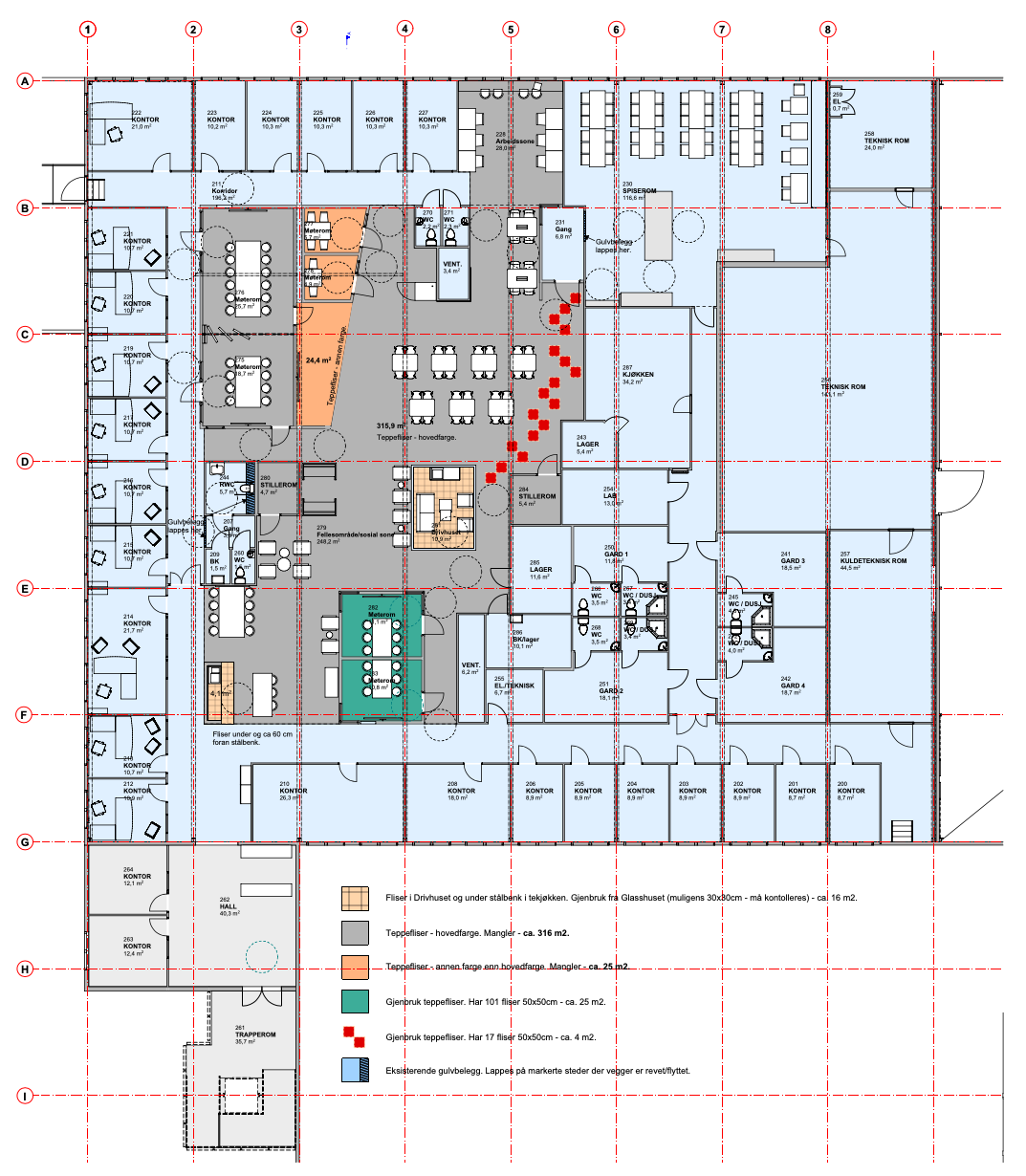 Møterom 
Cow-working plasser 
Stillerom 
Sosiale soner
Veksthus
Kaffebar
Personalrestaurant
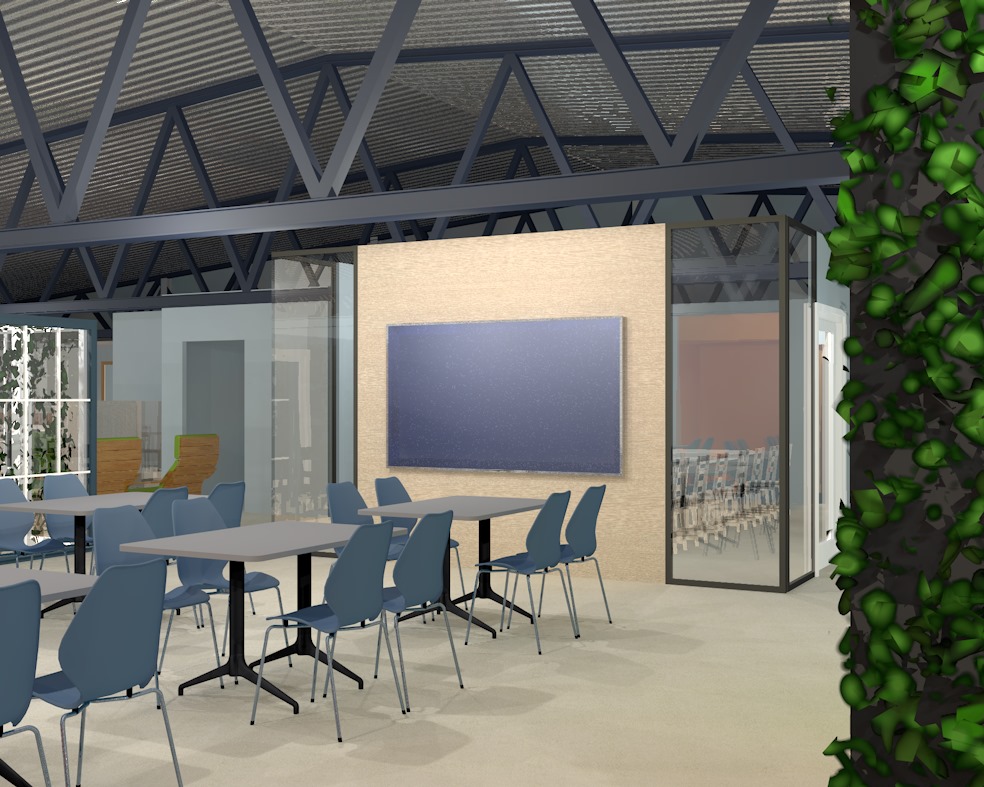 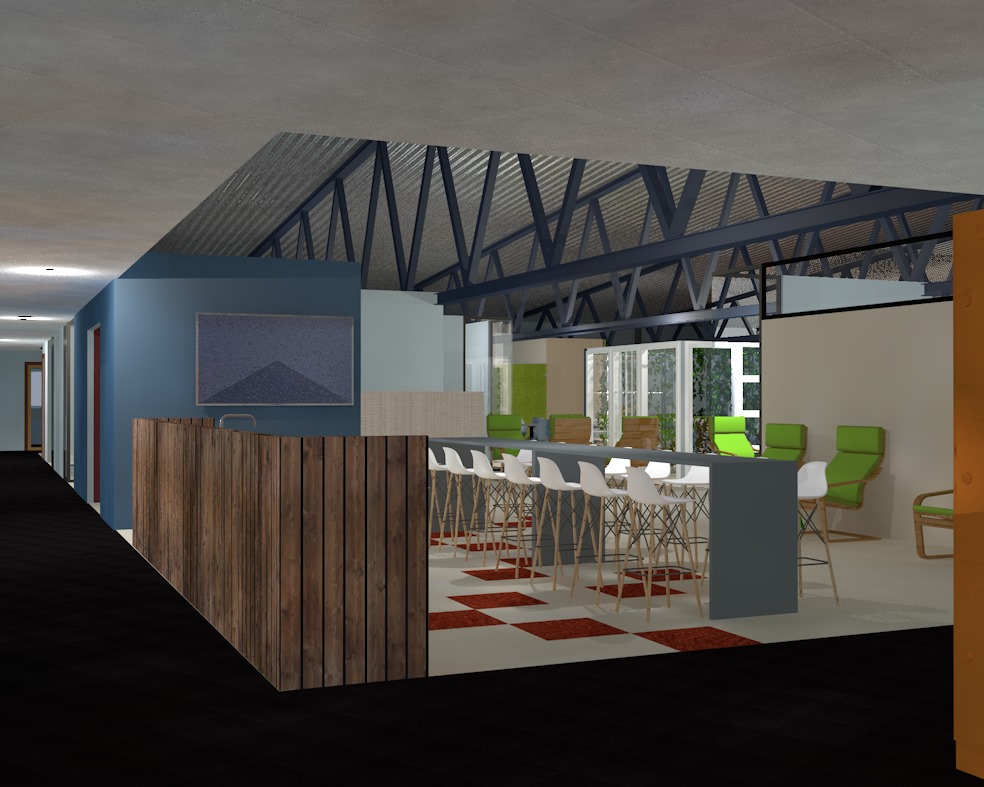 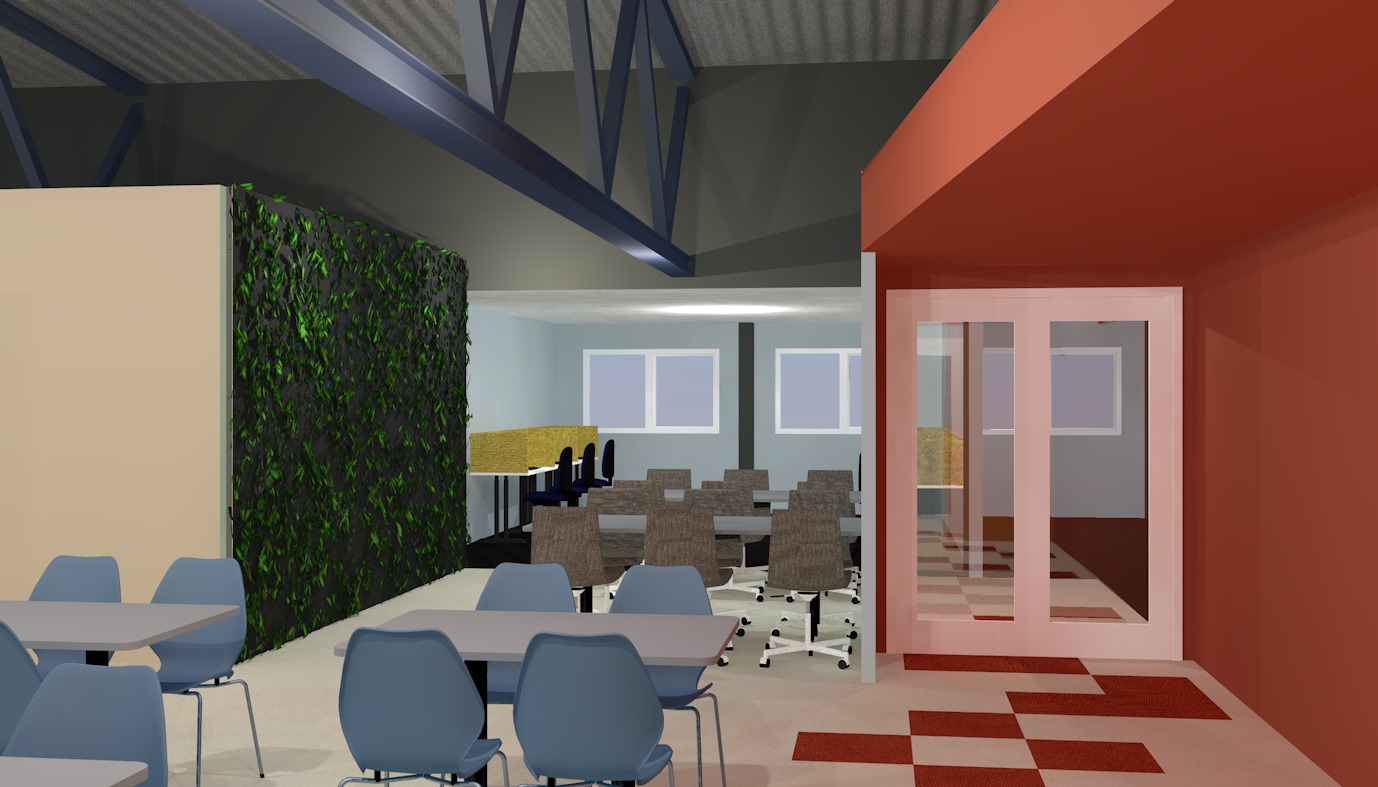 illustrasjonsbilder
Donorbygg
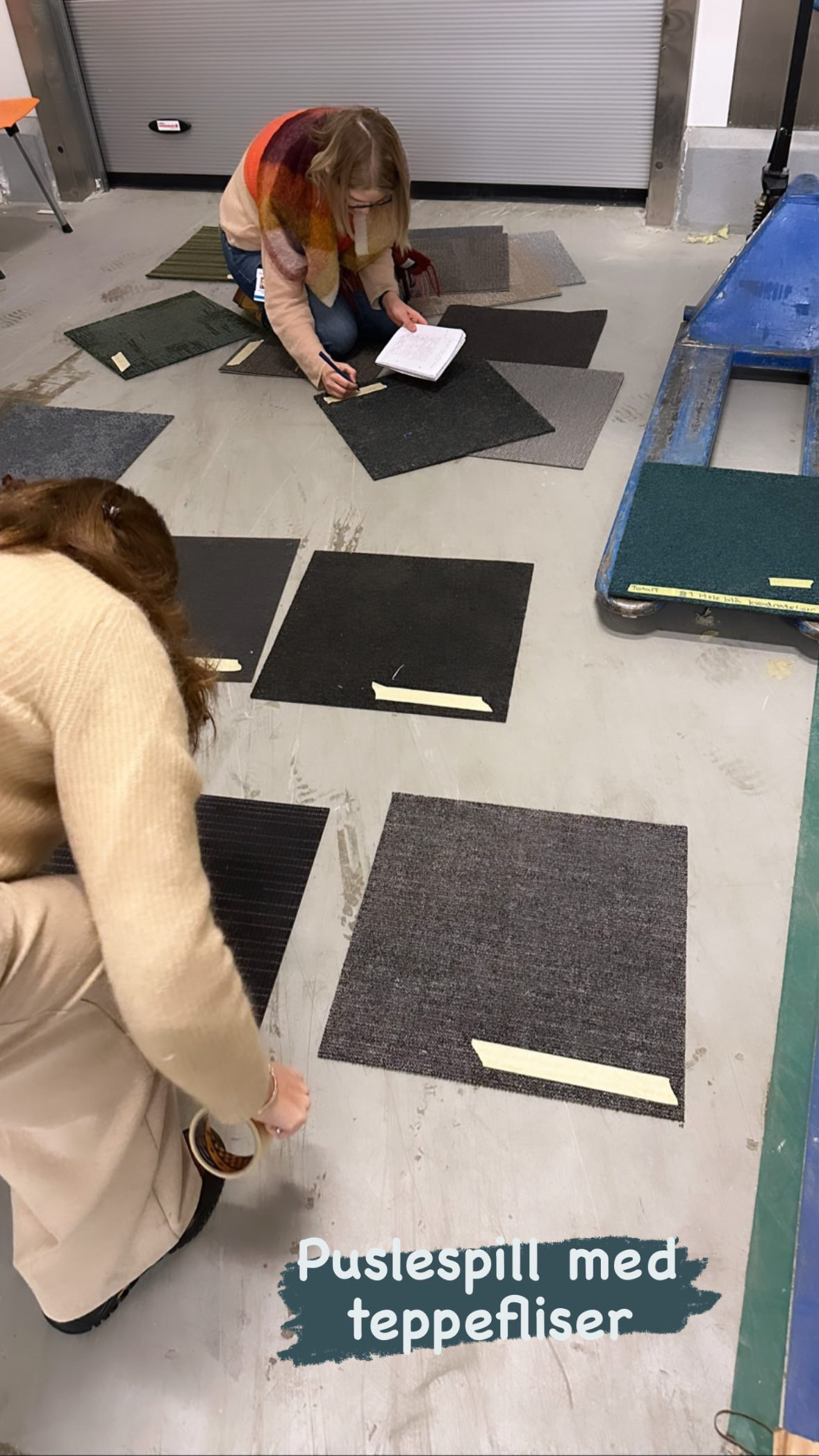 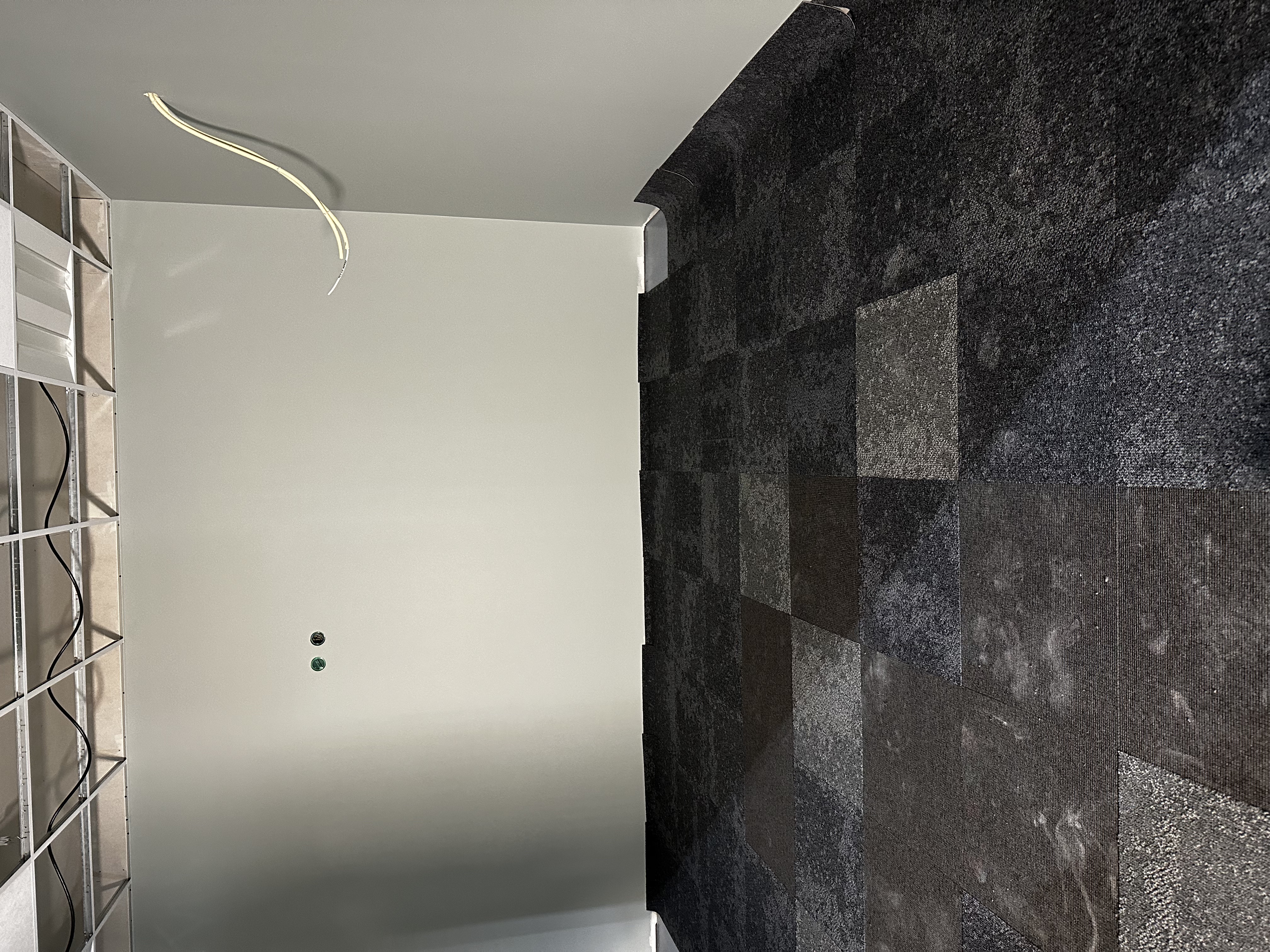 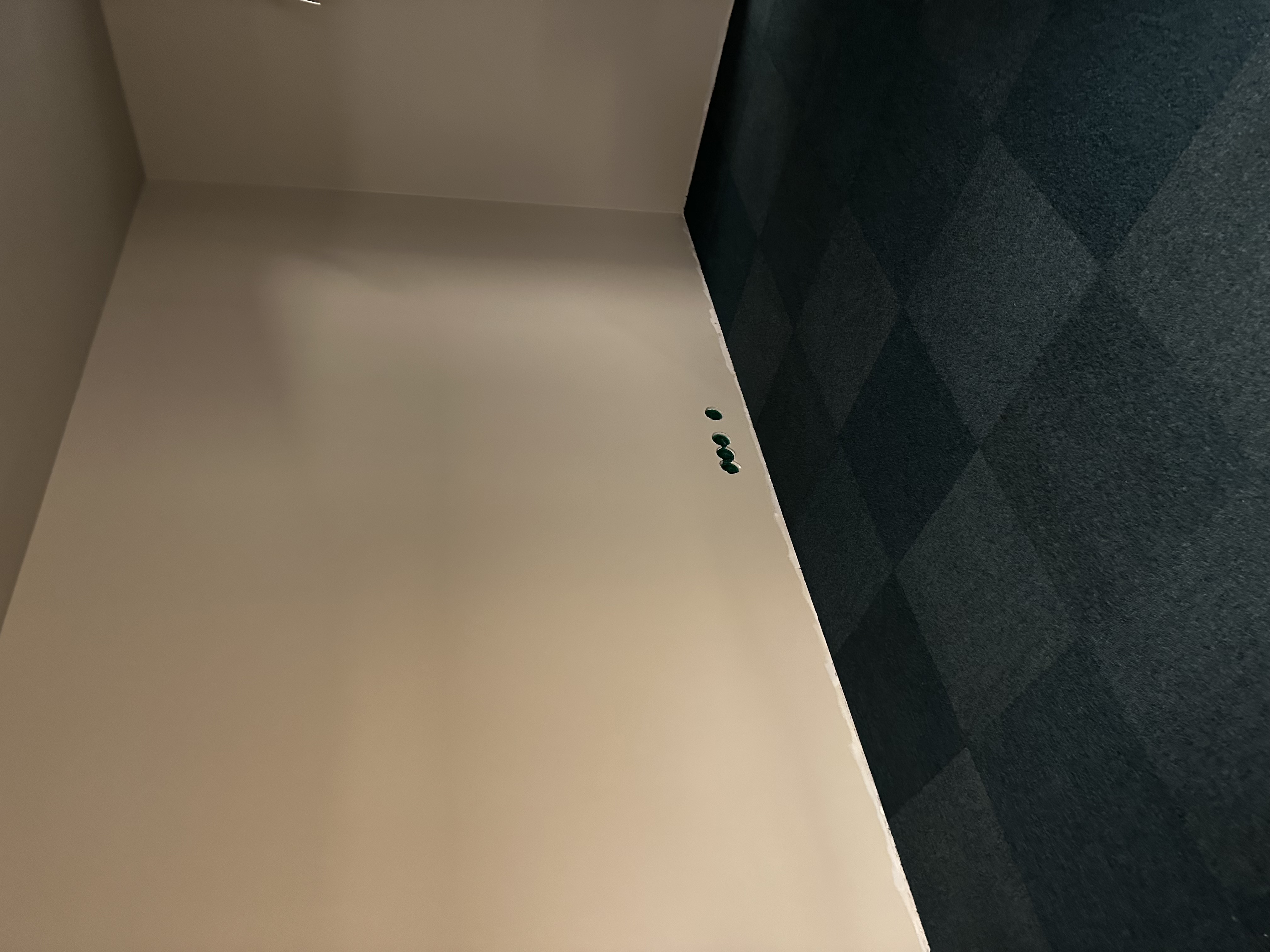 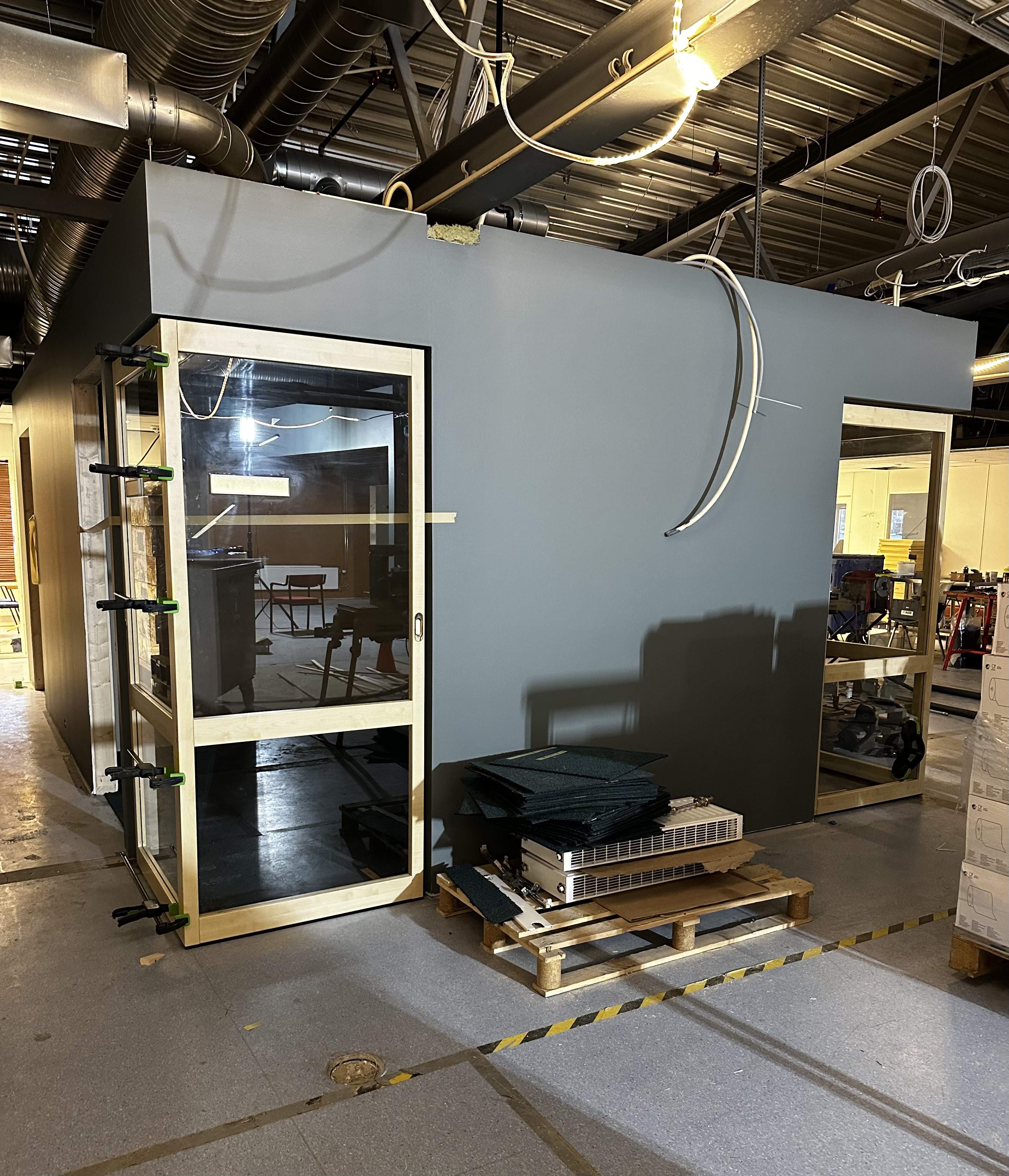 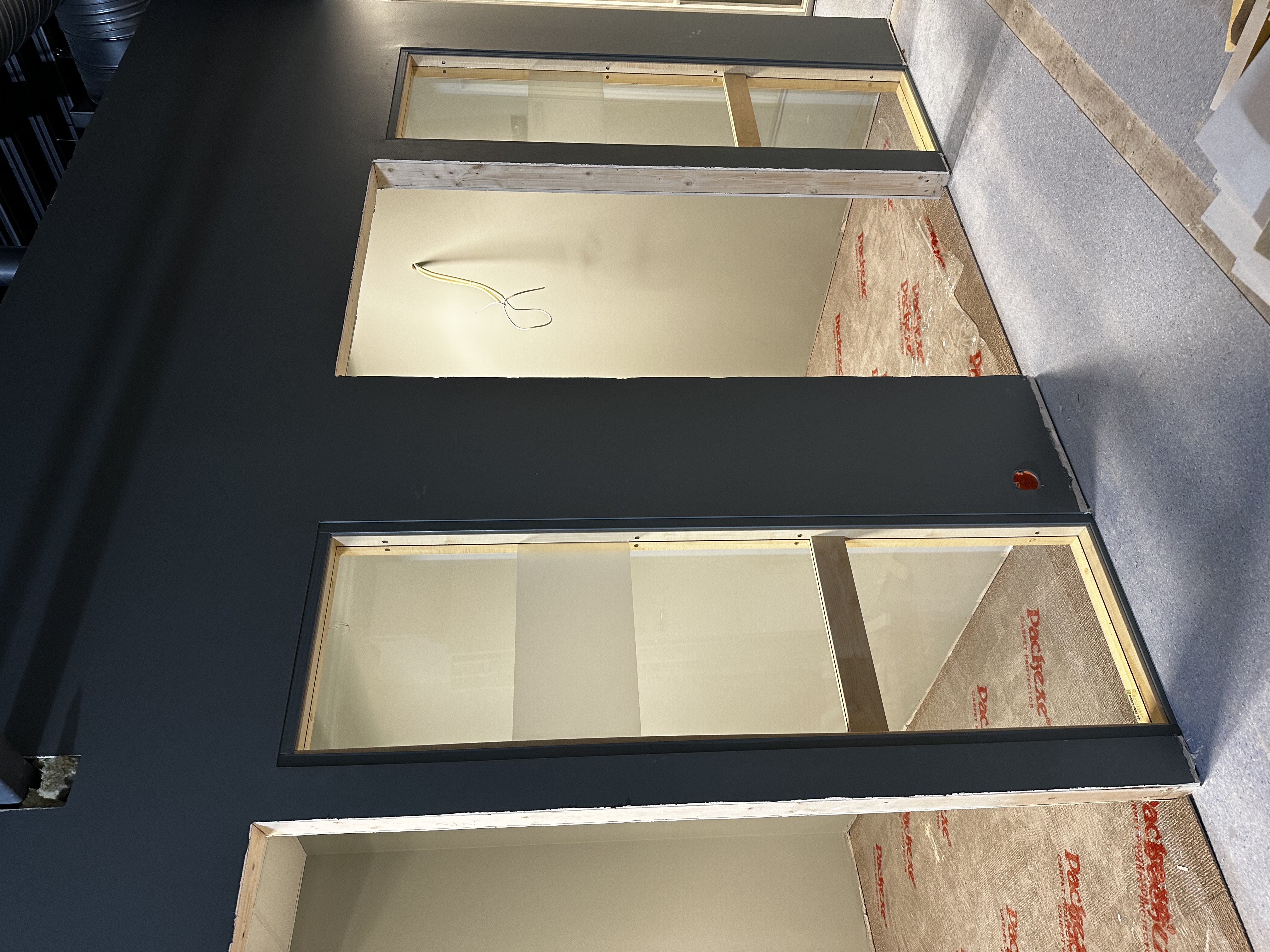 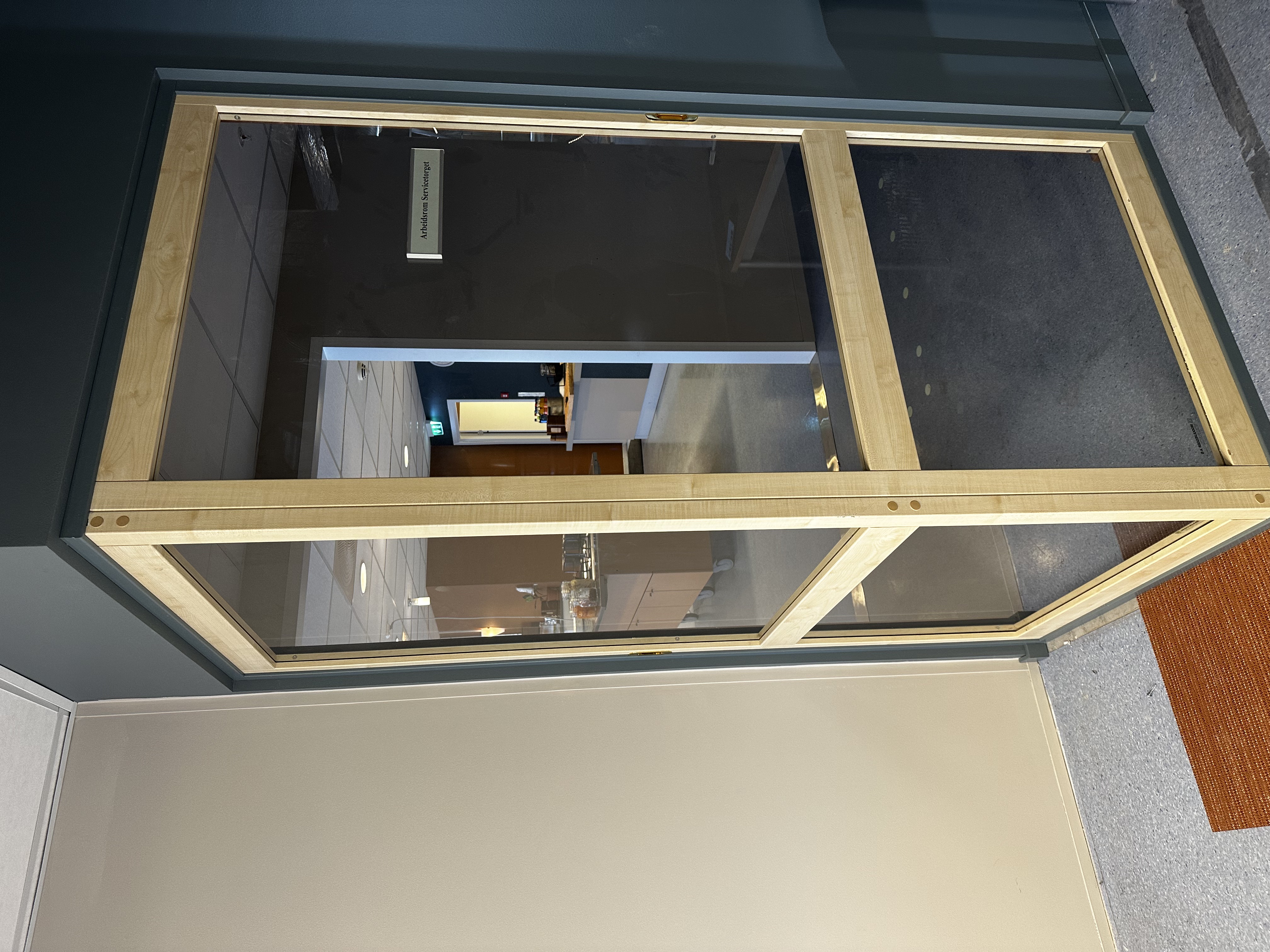 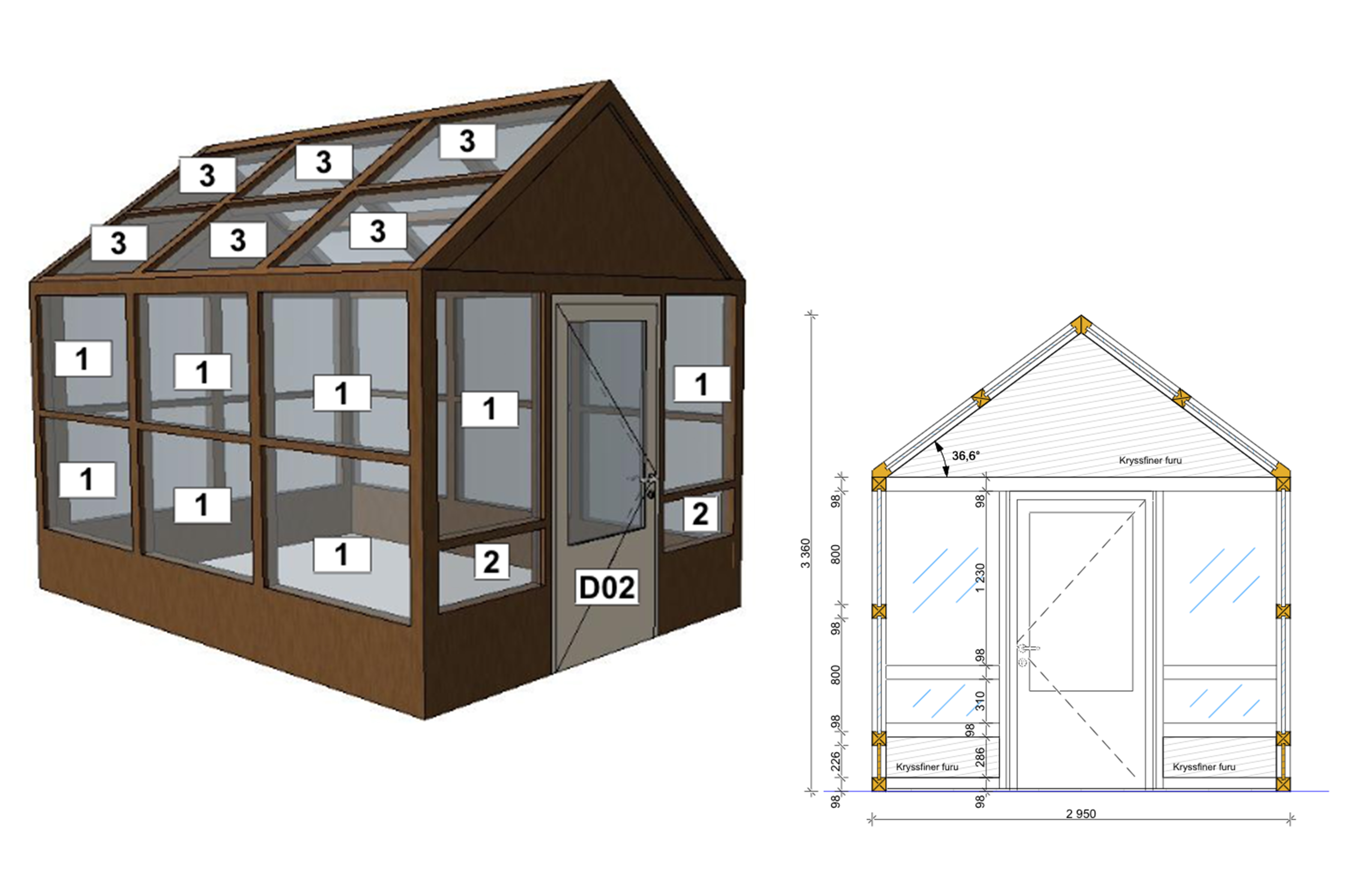 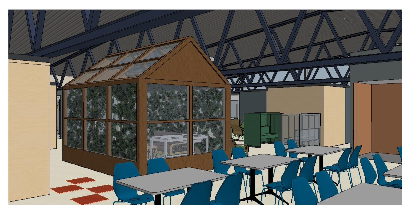 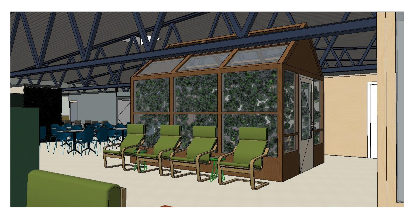 Personalrestaurant
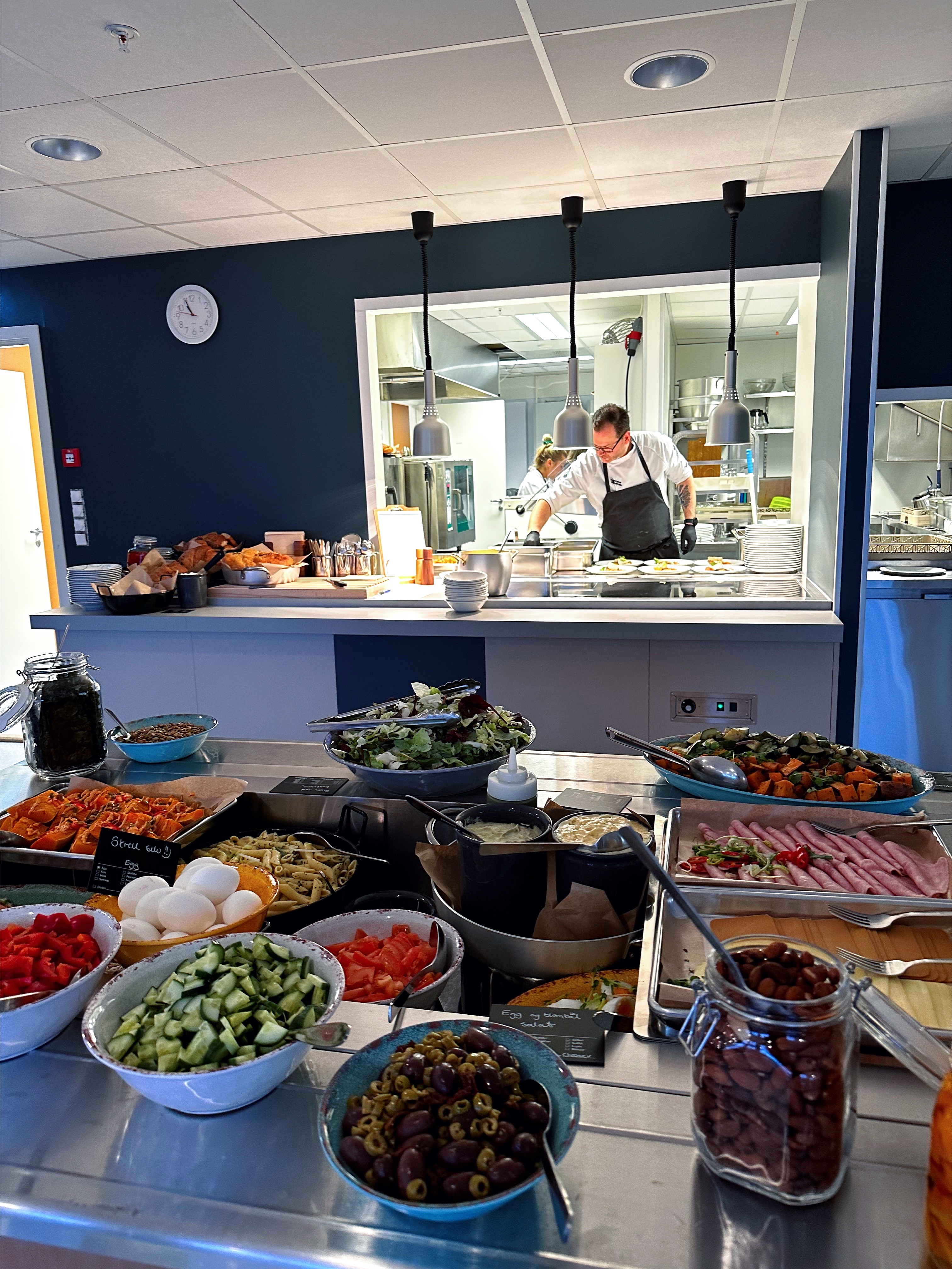 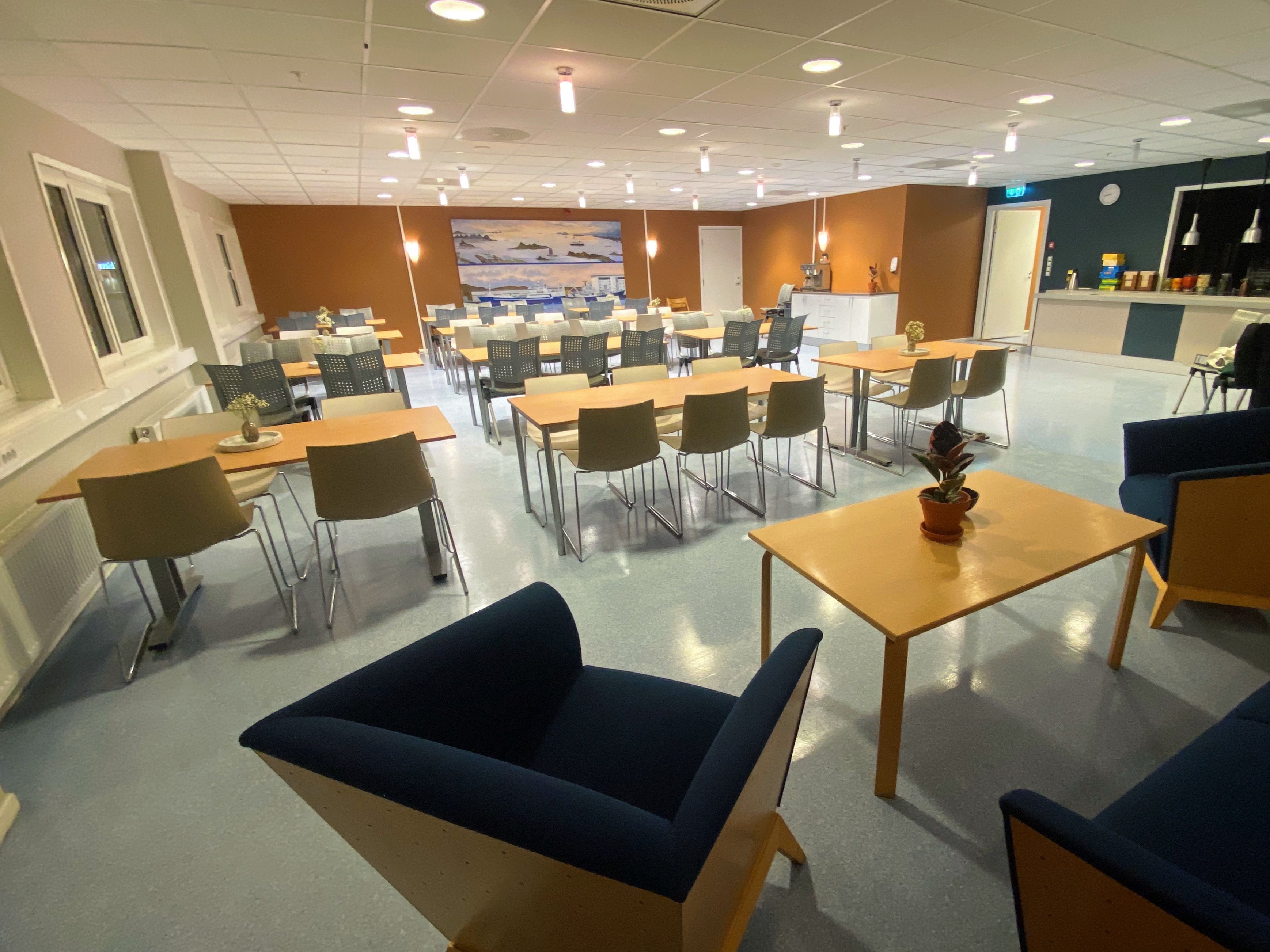 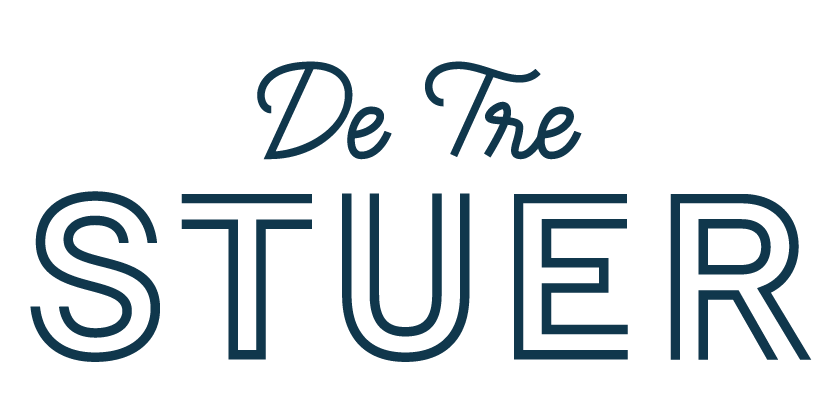 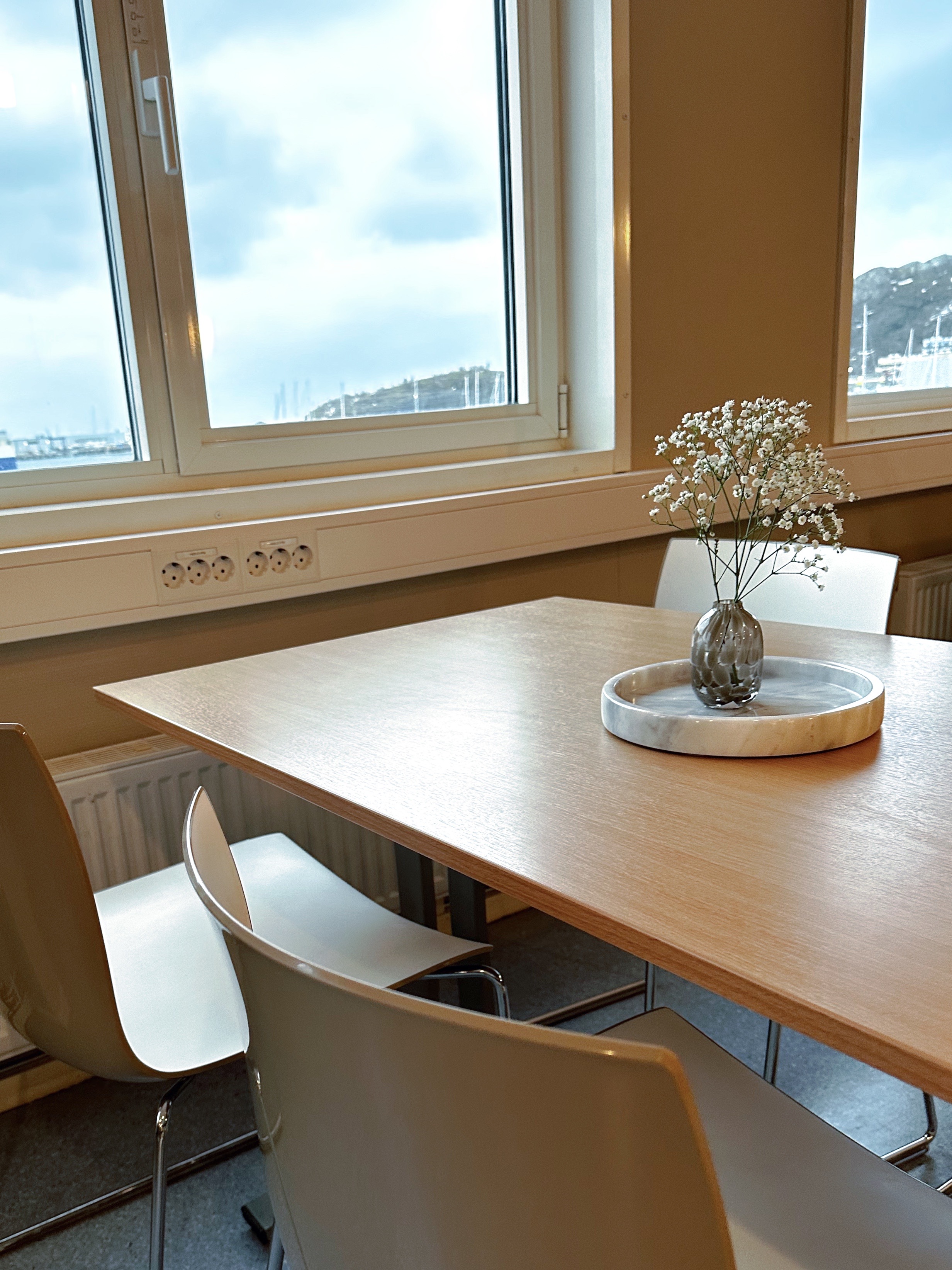 Givere/bidragsytere til Havrommet 1.0
Acea – dører/glassfelt møterom Servicetorget Postgården / teppeflis Central Atrium
Malermester Haugen – rester div. teppeflis
Hundholmen Byutvikling – 1m kontordører Jakhelln Brygge
J.M. Berglund – fasadeplater/vindusglass fra Radio Bygget
Koch / Glasshuset – rester gulvflis

Salg av gjenbruk til prosjektet:
Egna – resalg teppeflis/benker Gjensidige Gården, stoler Norønna Hotell, div. Invetar/utstyr.
Senab Ekeland – sertifisering og salg av brukte kontormøbler
Malproffen/Tarkett returlager - teppeflis
Erfaringer
Utfordringer
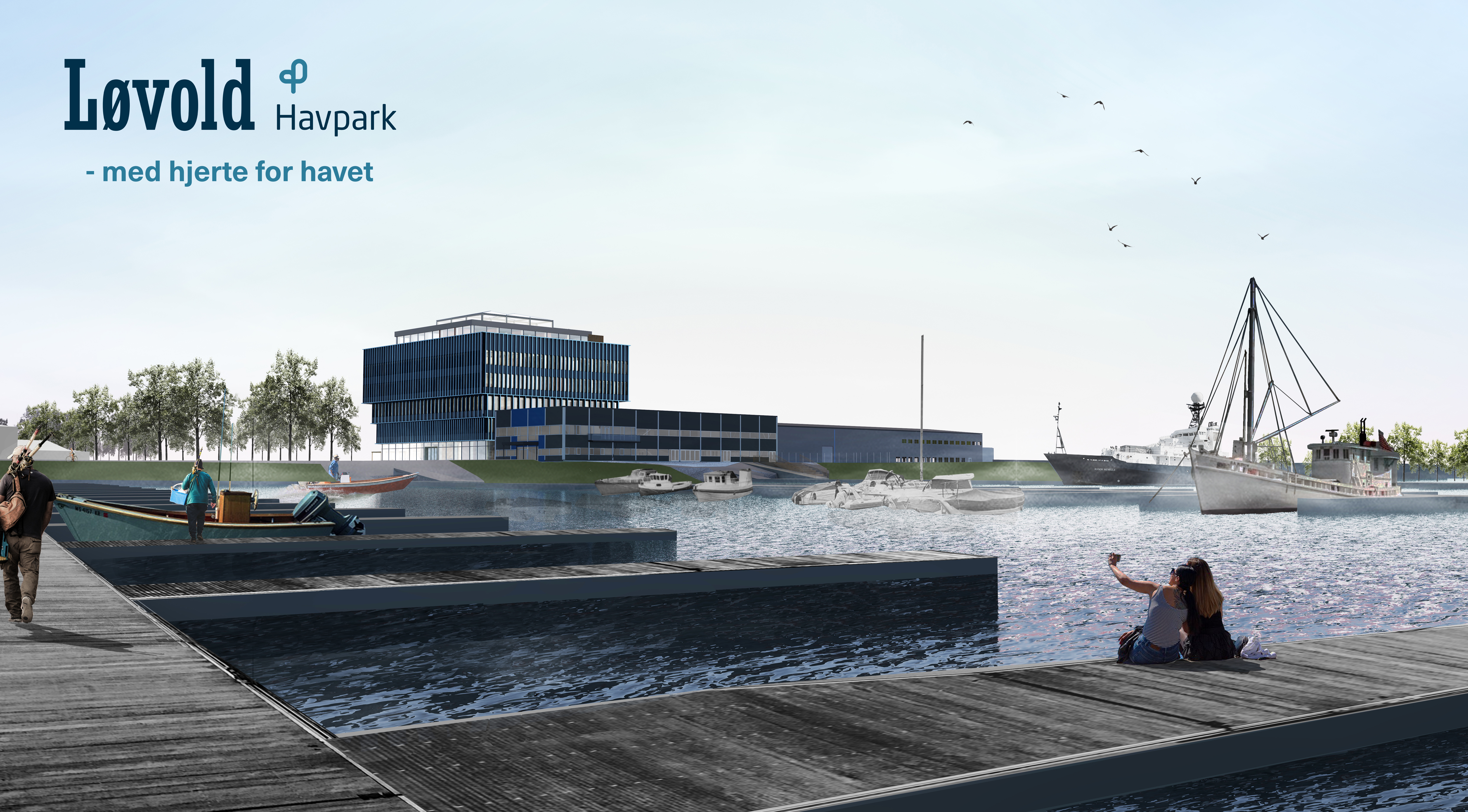